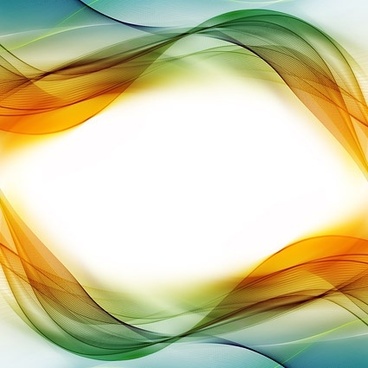 স্বাগতম
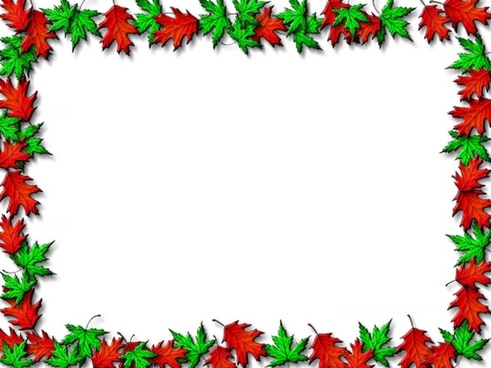 উপস্থাপনায়
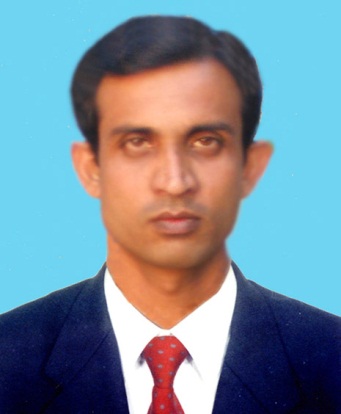 ধীমান কান্তি পাল
সহ:শিক্ষক (কম্পিউটার)
কাড়াপাড়া মাধ্যমিক বালিকা বিদ্যালয়
পাঠপরিচিতিঃ বিষয়ঃ  কৃষিশিক্ষা শ্রেণীঃ  অষ্টম পাঠঃ   উদ্যান ফসল
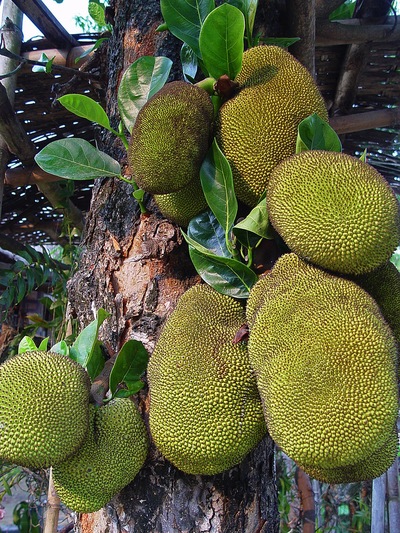 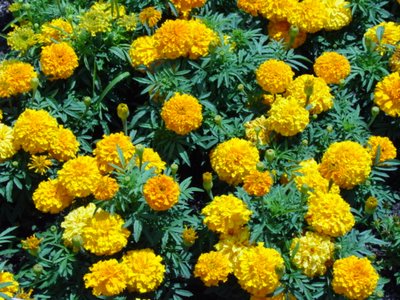 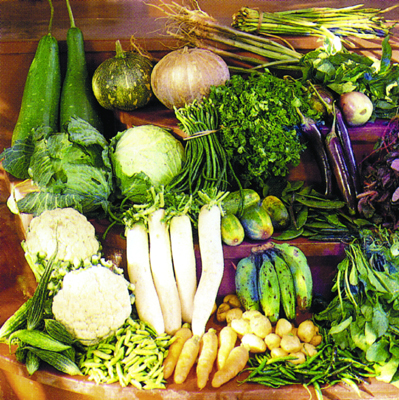 উদ্যান ফসল
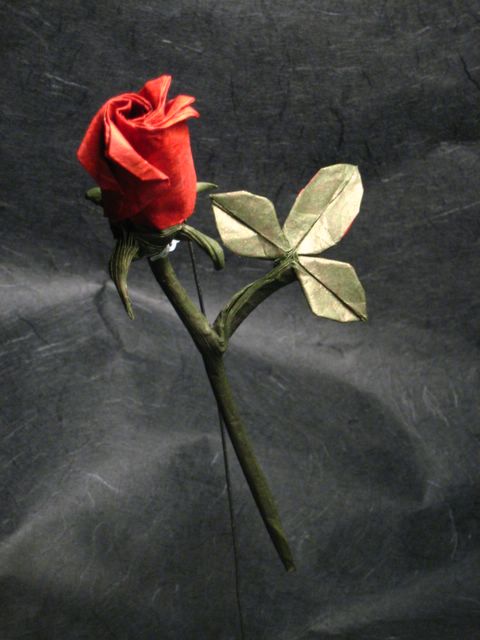 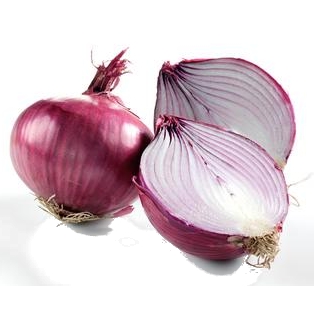 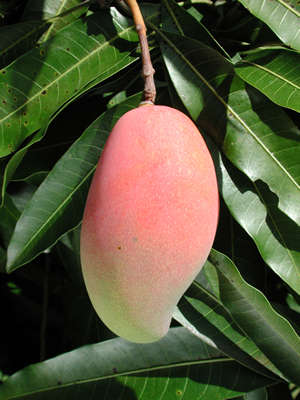 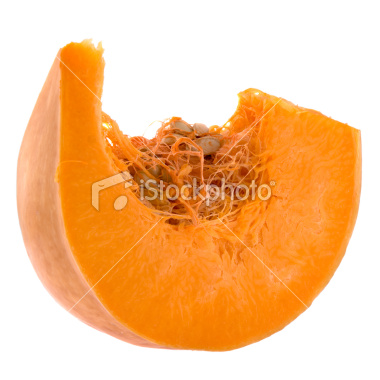 একক কাজঃউদ্যান ফসল কতপ্রকার ও কি কি?
উদ্যান ফসলের  অর্থনৈতিক গুরুত্ব আলোচনা করি
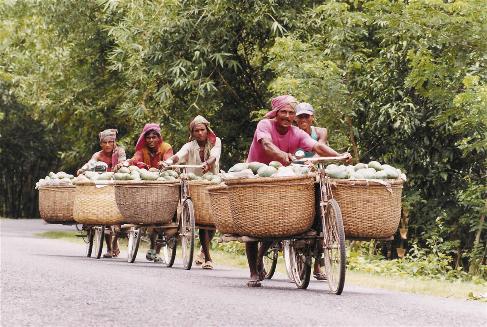 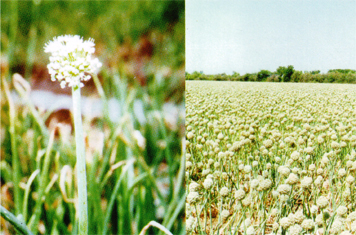 উদ্যান ফসলের অর্থনৈতিক গুরুত্ব ঃ
ক)  পারিবারিক চাহিদা পূরণ
খ ) ব্যবসা
গ )  কাঠের চাহিদা পূরণ
ঘ ) জ্বালানীর  চাহিদা পূরণ
ঙ )  আত্নকর্মসংসথান
চ )  ফল  ও শাক সবজী প্রক্রিয়াজাত করা।
বাড়ীরকাজঃ
“বাড়ীর আশেপাশের উচুঁ জমিতে উদ্যান ফসল আবাদ করে একজন মহিলা  সহজেই আত্ননির্ভর হতে পারে”-ব্যাখ্যা করো।
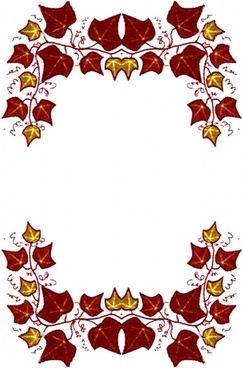 ধন্যবাদ